Kuntajohtamisen muutospaineet ja tulevaisuus
USO 6 – Kestävä kuntajohtaminen -verkosto 11.5.2021
Anni Jäntti
Tampereen yliopisto
Kestävää urbaania hyvinvointia vuorovaikutteisen hallinnan avulla
Kuntaorganisaation, kuntajohdon ja kuntalaisten väliset rajapinnat
Organisatoriset ja johtamisen haasteet 
Kansalaisosallistuminen
Kestävyys kysymyksenä, joka voidaan ratkaista vain moniulotteisen yhteistyön avulla
Huomio kestävyyteen ja vuorovaikutukseen
Kestävyyden johtaminen – kestävä johtaminen?
Lähtökohtana kuntalaki (410/2015, 1§): ”Kunta edistää asukkaidensa hyvinvointia ja alueensa elinvoimaa sekä järjestää asukkailleen palvelut taloudellisesti, sosiaalisesti ja ympäristöllisesti kestävällä tavalla.”
Kestävyys muutosajurina eri näkökulmista
Sitra 2020: Ekologisella jälleenrakennuksella on kiire, Väestö ikääntyy ja monimuotoistuu, Verkostomainen valta voimistuu, Teknologia sulautuu kaikkeen, Talousjärjestelmä etsii suuntaansa
Kuntaliitto 2019: Ääripäiden korostuminen, Älykkään teknologian murros, Ilmastonmuutos ja luonnonvarat, Yllätysten talous
Kestävyyden johtaminen – kestävä johtaminen?
Ekologisen kestävyyden ensisijaisuus: raamina kaikelle toiminnalle
Haastaa kunnan koko toiminnan ja johtamisen: 
”Laajan ja perusteellisen systeemisen muutoksen tekemisessä kulttuurinen ajattelutavan muutos on välttämätön. Muutos edellyttää koko organisaation läpileikkaavaa yhteisesti jaettua ymmärrystä kaupunkien roolista ja mahdollisuuksista ekologisen, sosiaalisen ja taloudellisen kestävyyden edistäjinä. Tämän aikaansaaminen on kaupunkien johtamisen keskeinen haaste.” (Jäntti & Haveri 2021) 
Palvelukunta-ideasta elämisen edellytysten luomisen ideaan
Historia vaikuttaa tekemisen tapoihin, arvoihin, käsityksiin, toimintaan
Kestävä kehitys ei ole muodostunut julkishallinnon kantavaksi periaatteeksi (Zeemering 2017). 
Irrallisuus, erityisesti ekologisen kestävyyden ristiriita julkishallinnon perinteisten tavoitteiden, kuten tehokkuuden ja talouden kanssa (Häikiö 2014)
Vuorovaikutteisuus kuntajohtamisessa
Kuntatutkimuksessa ja kuntajohtamistutkimuksessa tiet vievät kohti vuorovaikutteista hallintaa ja johtamista:
julkinen arvo (public value), 
uusi julkinen hallinta (new public governance, NPG), 
vuorovaikutteinen hallinta (interactive governance), 
uusi paikallisuus (new localism) ja sen kritiikki
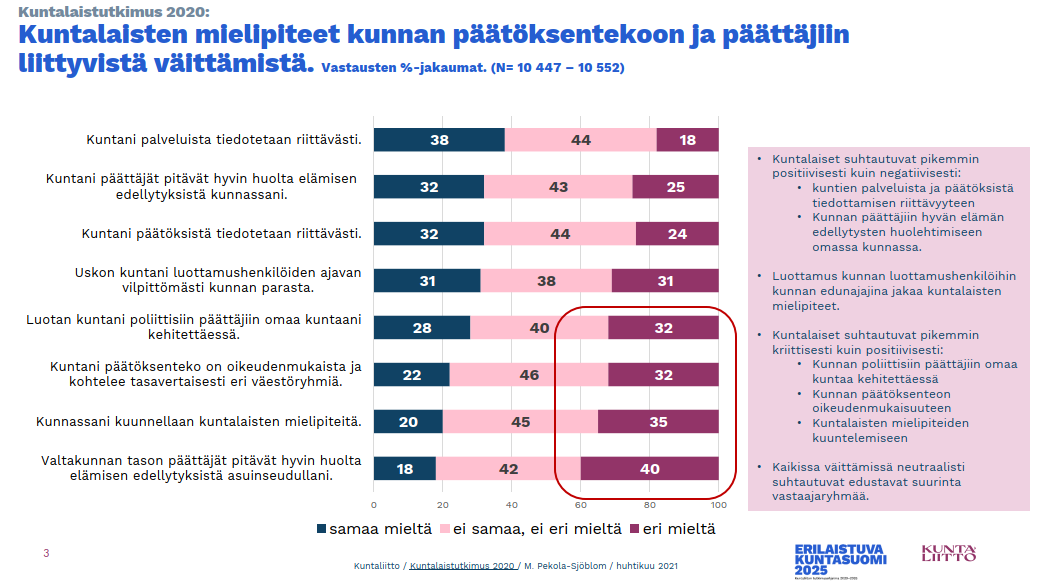 Esimerkkejä vuorovaikutteisuuden merkityksestä kunta(johtamis)tutkimuksessa
Kuntalaisten osallistumisen näkeminen keskeisenä kaupunkiorganisaation toimintaa ja johtamista ohjaavana kaupunkihallinnan kysymyksenä edellyttää kuntaorganisaation vuorovaikutteisuutta (Jäntti, Kork, Kurkela, Leponiemi, Paananen & Sinervo 2021)
Jotta strategisesti tärkeiksi katsottuja asioita voitaisiin edistää, niitä tulisi johtaa vuorovaikutteisesti (Jäntti, Haveri & Rannisto 2021)
Johdon roolissa korostuu mahdollistava, vuorovaikutteinen, jaettu johtajuus, mikä haastaa perinteisen vallanjaon hajauttaen valtaa organisaation sisällä sekä kuntaorganisaatiolta kuntayhteisölle (Jäntti & Haveri 2021)
Pormestarimallin uskotaan parantavan kunnan ja kuntalaisten välistä suhdetta sekä selkeyttävän poliittisen ja virkajohdon välistä suhdetta (Jäntti, Haveri & Airaksinen 2021) 
Päätöksenteko- ja johtamiskapasiteetti: miten legitiiminä toimijana kunta näyttäytyy kuntalaisille, ja minkälaisia mielikuvia ja tunteita sen päätöksenteko, johtaminen ja toiminta kuntalaisissa herättää (Jäntti 2021)
Kuntalaisen näkökulma kuntaan osallistumisen ja vaikuttamisen areenana: päättäjien luotettavuus ja kiinnostus kuntalaisia kohtaan, tiedonsaanti ja osallistumisen vaikuttavuus (Jäntti & Kurkela 2021)
Tarve vuorovaikutukselle ja yhdessä tekemiselle julkisissa organisaatioissa on kasvamassa (Tuurnas, Jäntti, Mäntylä & Kalliomäki 2021)
”Kuntajohtajuus on toimintaa vuoropuhelun tukijana” (Paananen 2016)
Tulevaisuuden kuntajohtaminen
Edellyttää 
vanhan perustan kriittistä tarkastelua ja kyseenalaistamista
uudenlaista ymmärrystä ja käsitystä kunnan ydintehtävästä luonnon kantokyvyn rajoissa: elämisen edellytysten luominen
yhteistyötä, kumppanuutta
vuorovaikutusta, dialogia
kulttuurista, institutionaalista, systeemistä muutosta

Jos lisätään vain uudenlaisia palasia vanhan päälle ajattelematta ja hahmottamatta, miten se vaikuttaa laajemmin organisaation toimintaan ja johtamiseen, ei päästä kestävään, institutionaaliseen muutokseen. Tällöin uudet ajatukset jäävät irrallisiksi ja voivat näyttäytyä kuormittavina, ylimääräisinä tehtävinä, joiden hoitaminen jää innokkaimpien varaan.
Lisää aiheesta
Ayres, S. (2019) How can network leaders promote public value through soft metagovernance?
Davoudi, S. & Madanipour, A. (toim.) (2015) Reconsidering Localism.
Edelenbos, J. (2005) Institutional Implications of Interactive Governance: Insights from Dutch Practice.
Häikiö, L. (2014) Institutionalization of sustainable development in decision-making and everyday life practices: A critical view on the Finnish case. 
Jäntti, A. (2021) Kaupunki ihmisten tuntemana.
Jäntti, A. & Haveri, A. (2021) Uusi paikallisuus korostaa kaupunkiyhteisöjen merkitystä kestävän muutoksen tekijöinä
Jäntti, A., Haveri, A. & Airaksinen, J. (2021) Pormestari vai virkajohtaja – miksi kunnan johtamismallin muuttamista harkitaan? 
Jäntti, A., Haveri, A. & Rannisto, P. (toim.) (2021) Tehokasta ja demokraattista kaupunkihallintaa? Helsingin johtamisjärjestelmän uudistuksen akateeminen kokonaisarviointitutkimus.
Jäntti, A., Kork, A., Kurkela, K., Leponiemi, U., Paananen, H. & Sinervo, L. (2021) Osallistumismalleista kohti vuorovaikutteista kaupunkiorganisaatiota.
Jäntti, A. & Kurkela, K. (2021) How municipalities can enhance citizen participation? – Exploring the views of participants and non-participants.
Katz, B., & Nowak, J. (2017) The New Localism: How Cities Can Thrive in the Age of Populism. 
Meynhardt, T. (2009) Public value inside: What is public value creation?
Moore, M. (1995) Creating public value: Strategic management in government.
Paananen, H. (2016) Kuntajohtaja vuorovaikutteisena toimijana.
Tuurnas, S., Jäntti, A., Mäntylä, N. & Kalliomäki, H. (2021) Hallintotieteellisen tutkimuksen ja osaamisen tulevaisuudennäkymiä.
Zeemering, E. (2017) Sustainability management, strategy and reform in local government.
ORSI-hanke (Towards Eco-Welfare State: Orchestrating for Systematic Impact) https://www.ecowelfare.fi/kunnat/
Anni Jäntti
tutkijatohtori
Tampereen yliopisto
etunimi.sukunimi@tuni.fi
twitter/@anni_jantti
KIITOS!